Endocrine block 2013
Anterior pituitary insufficiency
Anterior pituitary disorders
Non-functional pituitary tumor: mass-effect
Prolactin secreting cell disorder: prolactinoma
Growth hormone secreting cell disorder: acromegaly
ACTH secreting cell disorders: Cushing’s
TSH secreting cell tumor: TSH-oma
Gonadotropin secreting cell disorder
Pituitary Development
Anterior pituitary is recognizable by 4- 5th wk of gestation
Full maturation by 20th wk
From Rathke’s pouch, Ectodermal evagination of oropharynx
Migrate to join neurohypophysis
Portion of Rathke’s pouch →→  Intermediate lobe
Remnant of Rathke’s pouch cell in oral cavity →→ pharyngeal pituitary
Lies at the base of the skull as sella turcica
Roof is formed by diaphragma sellae
Floor by the roof of sphenoid sinus
[Speaker Notes: Diaphragma sella is formed by a reflection of dura matter preventing CSF from entering the sella turcica by this diaphragm]
Pituitary Development
Posterior pituitary from neural cells as an outpouching from the floor of 3rd ventricle

Pituitary stalk in midline joins the pituitary gland with hypothalamus that is below 3rd ventricle

Development of pituitary cells is controlled by a set of transcription growth  factors like pit-1, Prop-1, Pitx2
[Speaker Notes: Normal pituitary stalk length 5- 7 mm , 2-3 mm in diameter]
Pituitary Development
Pituitary stalk  and its blood vessels pass through the diaphragm
Lateral wall by cavernous sinus containing III, IV, VI, V1, V2 cranial nerves and internal carotid artery with sympathetic fibers. Both adjacent to temporal lobes
Pituitary gland measures 15 X 10 X 6 mm, weighs 500 mg but about 1 g in women
Optic chiasm lies 10 mm above the gland and anterior to the stalk
Blood supply : superior,  middle, inferior hypophysial arteries ( internal carotid artery) running in median eminence from hypothalamus
Venous drainage:  to superior and inferior petrosal sinsuses to jugular vein
[Speaker Notes: Height is 5-7 mm and 10 mm lateral dimension, height is 10. superior, middle supply ant. Pituitary. Inferior supply stalk and post pituitary artery]
Pituitary Development
Normal Pituitary Anatomy
Modified from Lechan RM. Neuroendocrinology of Pituitary Hormone Regulation. Endocrinology and Metabolism Clinics 16:475-501, 1987
Pituitary Development
Endocrine system
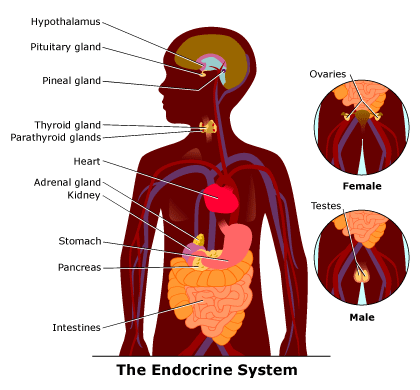 Anterior Pituitary Function
Adapted from: William’s Textbook of Endocrinology, 10th ed., Figure 8-4, pg 180.
Etiology of Pituitary Masses
Etiology of Pituitary-Hypothalamic Lesions
Non-Functioning Pituitary Adenomas

Endocrine active pituitary adenomas
Prolactinoma
Somatotropinoma
Corticotropinoma
Thyrotropinoma
Other mixed endocrine active adenomas

Malignant pituitary tumors: Functional and non-functional pituitary carcinoma

Metastases in the pituitary (breast, lung, stomach, kidney)

Pituitary cysts: Rathke's cleft cyst, Mucocoeles, Others

Empty sella syndrome

Pituitary abscess

Lymphocytic hypophysitis

Carotid aneursym




\
Clinical presentations of sellar mass
[Speaker Notes: Left side microadenoma post contract]
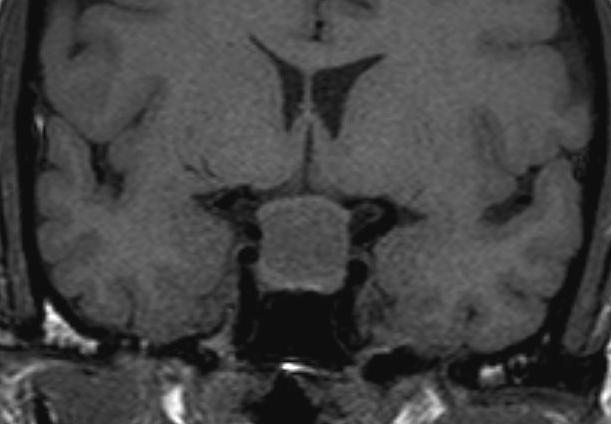 [Speaker Notes: Enhanced T1 MRI rathke’s cyst / non-enchanced T1 with large rathkes cyst compressing normal pituitary tissue and optic chiasm in the middle of stalk insertion sometimes go suprasellar]
Evaluation of Pituitary mass
Pituitary adenoma: 10 % of all pituitary lesions
Genetic-related
MEN-1,  Gs-alpha mutation, PTTG gene, FGF receptor-4
Pituitary incidentaloma: 
1.5 -31% in autopsy ( prevalence)
10 % by MRI most of them < 1 cm
[Speaker Notes: Guanine nucleatide stimulatory protein gene found in 40 % of somatotroph adenoma/ inactivation mutation in tumor supressing gene in men 1.]
Evaluation of  Pituitary lesions
Functional adenomas 
    ( hormonal-secreting)

Non-Functional adenomas
Evaluation of Pituitary lesion
Evaluation of Pituitary lesion
Non-Functional pituitary lesion:

Absence of signs and symptoms of hormonal hypersecretion
25 % of pituitary  tumor
Needs evaluation either micro or macroadenoma
Average age 50 – 55 yrs old, more in male
Non- functional pituitary adenoma
Presentation of NFPA:

As incidentaloma by imaging

Symptoms of mass effects ( mechanical pressure)

Hypopituitarism ( mechanism)

Gonadal hypersecretion
[Speaker Notes: Mass effect tumour expansion lateral compressing cavernous sinus causing cranial nerve palsy like double vision, stretching meninges causing headache, or pushing temporal lobe causing seizure, pushing optic chiasm or headache from apoplexy. Hypopituitarism from suprasellar mass pushing stalk and cutting portal blood supply and hypothalamus signal to pituitary]
Non- functional pituitary adenoma
Non- functional pituitary adenoma
Treatment:
Surgery  if indicated
		-  recurrence rate 17 % if gross removal, 40 %  with residual tumor
		-  predictors of recurrence:  young male, 
                 cavernous sinus invasion, 
                 extent of suprasellar extention of residual tumor,
                 duration of follow up, marker; Ki-67

Observation with annual follow up for 5 years and then as needed, 
       visual field exam Q 6-12 month if close to optic chiasm.
       Slow growing tumour

Adjunctive therapy:
		-  Radiation therapy
		-  Dopamine agonist
		-  Somatostatin analogue
[Speaker Notes: Tumour greater than 2 cm, visual field defect, optic chiasm compression or touching by tumor with no visual field defect, headach, suprasellar/parasellar tumor extension]
Functional pituitary mass
Prolactinoma
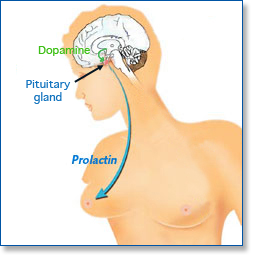 Prolactinoma
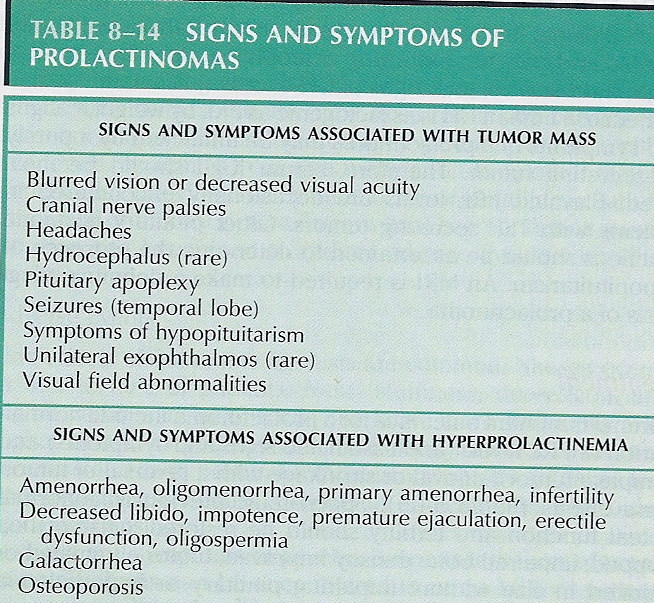 Prolactin:
[Speaker Notes: 20-30 % of all pituitary tumor]
Growth hormone
Pituitary tumor as mass effect →→ 
     Growth hormone deficiency


Hyperfunctioning mass →→ Acromegaly
Growth hormone deficiency
Diagnosis in children and 
adult
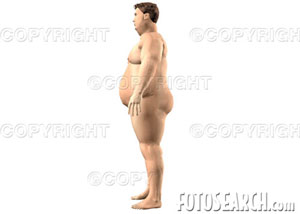 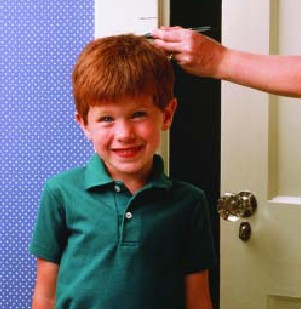 Diagnosis of GH-deficiency and management
GH, IGF-I level
Dynamic testing:  clonidine stimulation test, glucagon stimulation, exercise testing, arginine-GHRH, insulin tolerance testing
X-ray of hands: delayed bone age
In Adult: Insulin tolerance testing, MRI pituitary to rule out pituitary adenoma
Management: GH replacement
Acromegaly
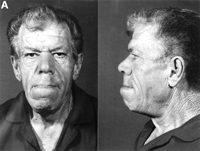 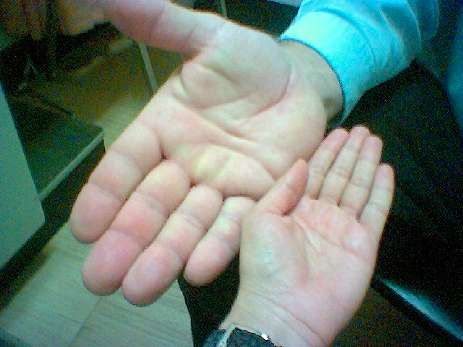 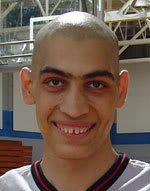 Growth hormone disorder
Growth hormone disorder
Acromegaly
Clinical picture and presentation
GH level ( not-reliable, pulsatile)
IGF-I
75 g OGTT tolerance test for GH suppression
Fasting and random blood sugar, HbA1c
Lipid profile
Cardiac disease is a major cause of morbidity and mortality
50 % died before age of 50
HTN in 40%
LVH in 50%
Diastolic dysfunction as an early sign of cardiomyopathy
Growth hormone disorder-Acromegaly
Medical treatment:

Somatostatin analogue


Surgical resection of the tumor
HPA-axis
2nd adrenal insufficiency
 glucgocorticoid replacement
Circadian rhythm of cortisol secretion
Early morning cortisol between 8-9 am
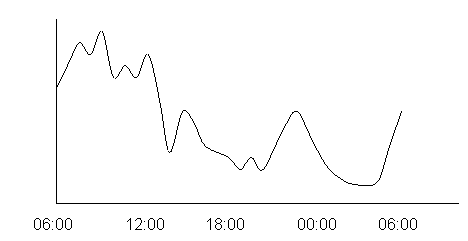 ACTH-disorders
ACTH-disorders
Hypoadrenalism
Nausea
Vomiting
Abdominal pain
Diarrhoea
Muscle ache
Dizziness and weakness
Tiredness
Weight loss
Hypotension
Cushing’s
HPA-axis ( excessive cortisol)
HPA-axis ( excessive cortisol)
80 %  HTN
LVH
Diastolic dysfunction, intraventricular septal hypertrophy
ECG needed: high QRS voltage, inverted T-wave
Echocardiogram preop
OSA: 33% mild, 18% severe. Needs respiratory assessment and careful use of sedative during surgery
Glucose intolerance in 60%, control of hyperglycemia
Osteoporosis with vertebral fracture→→ positioning of patient in OR ( 50 %), 20 % with fracture
thin skin→→ difficult IV cannulation, poor wound healing
Cushing’s-Management
Surgical resection of pituitary 
Medical Treatment
Central Hypothyroidism
Low TSH
Low free T4 and T3
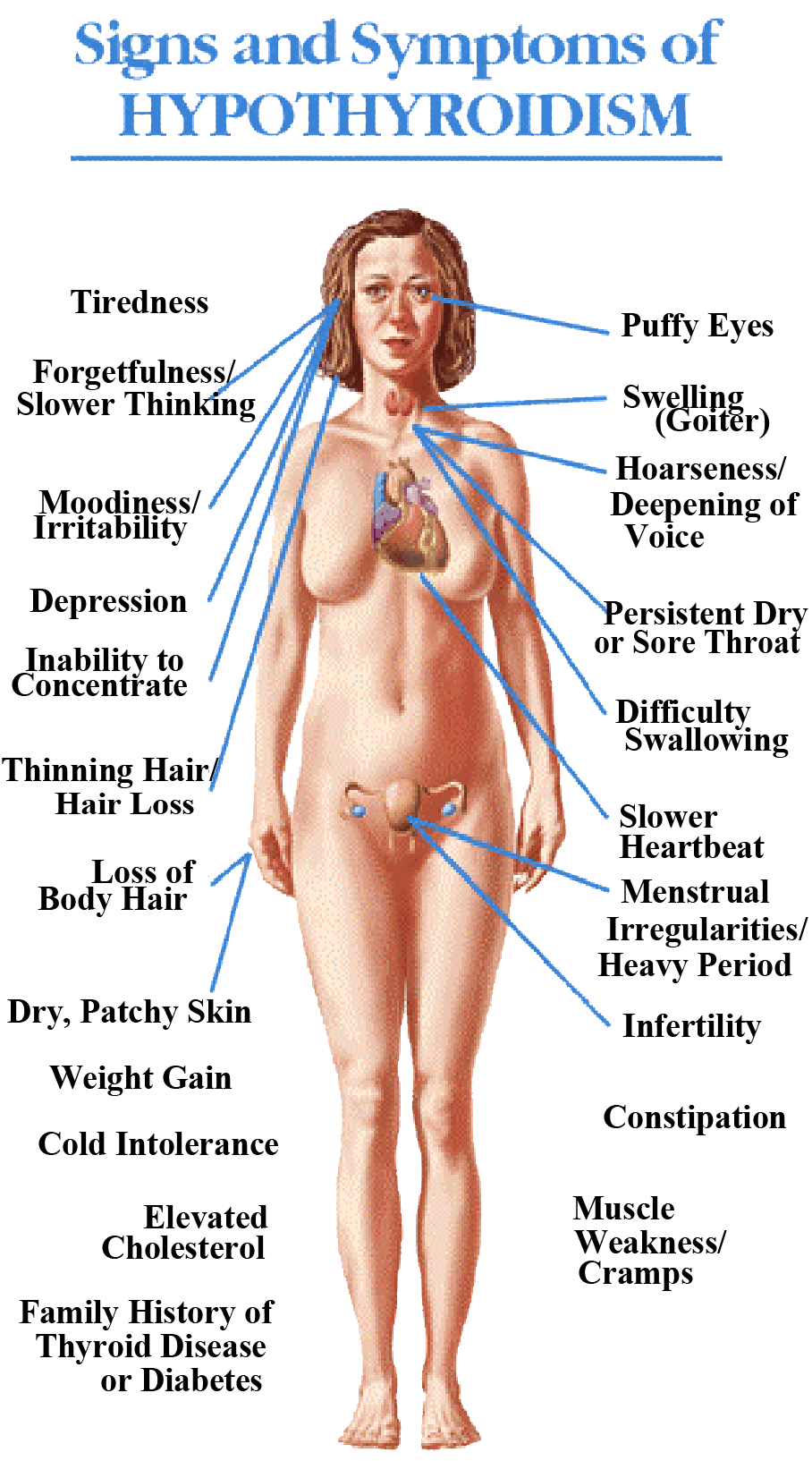 Central Hypothyroidism
Thyroxine replacement
Surgical removal of pituitary adenoma
TSH-Producing adenoma
Very rare < 2.8 %

Signs of hyperthyroidism

High TSH, FT4, FT3

Treatment preop with anti-thyroid meds pre-op

Surgical resection of adenoma

Medical therapy: Somatostatin Analogue
assessment of pituitary function
Baseline: TSH, FT4, FT3, LH, FSH, Prolactin, GH, IGF-I,Testosterone, Estradiol
MRI brain
Neuropthalmic evaluation of visual field
Cardiac and respiratory assessment 
Anesthesiologist for airway and perioperative monitoring
Neurosurgeon 
ENT for Endonasal evaluation for surgical approach
Preop hormonal replacement: all pituitary adenoma should be covered with stress dose of HC